知识精讲
湖南6年中考真题精选
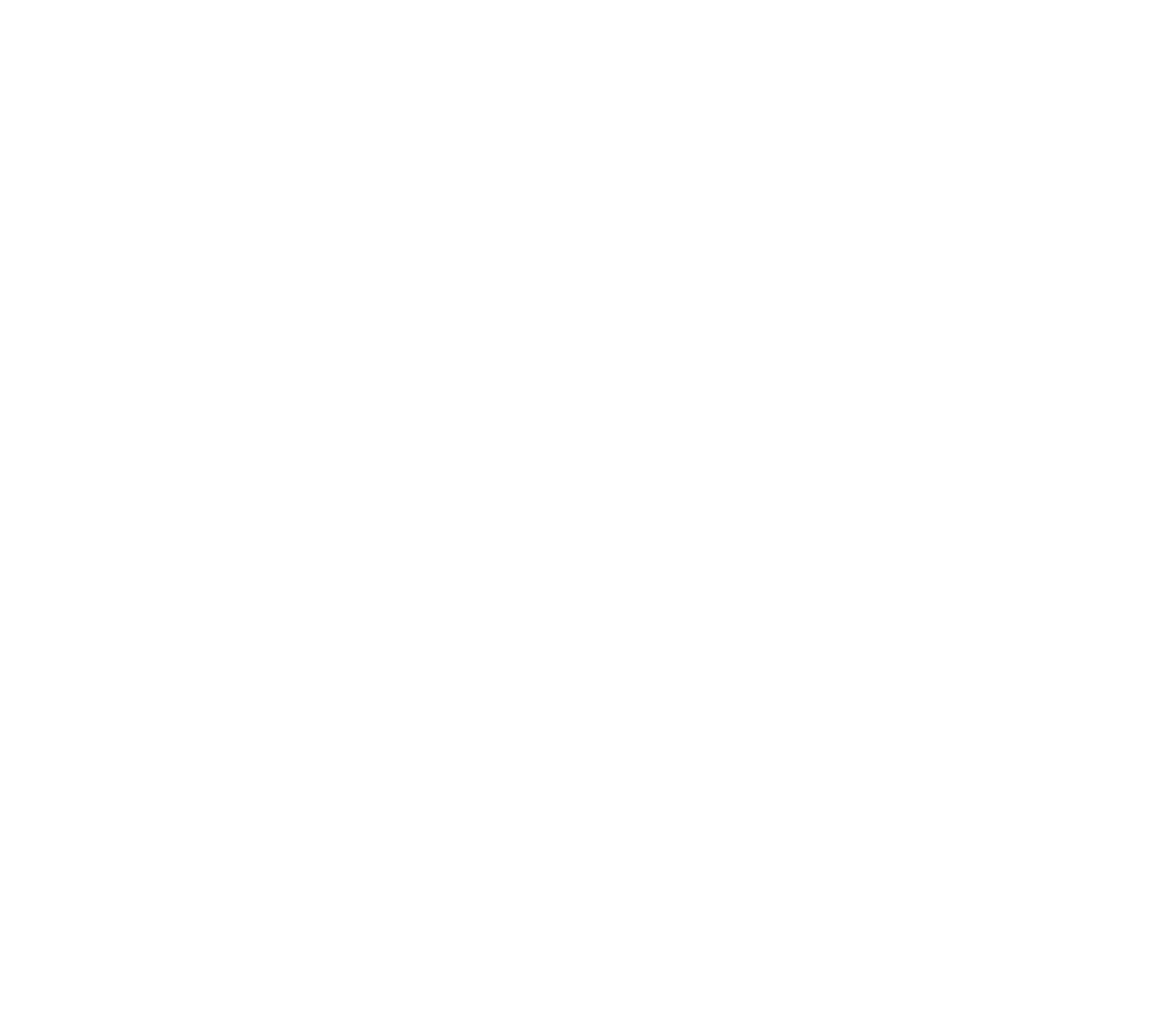 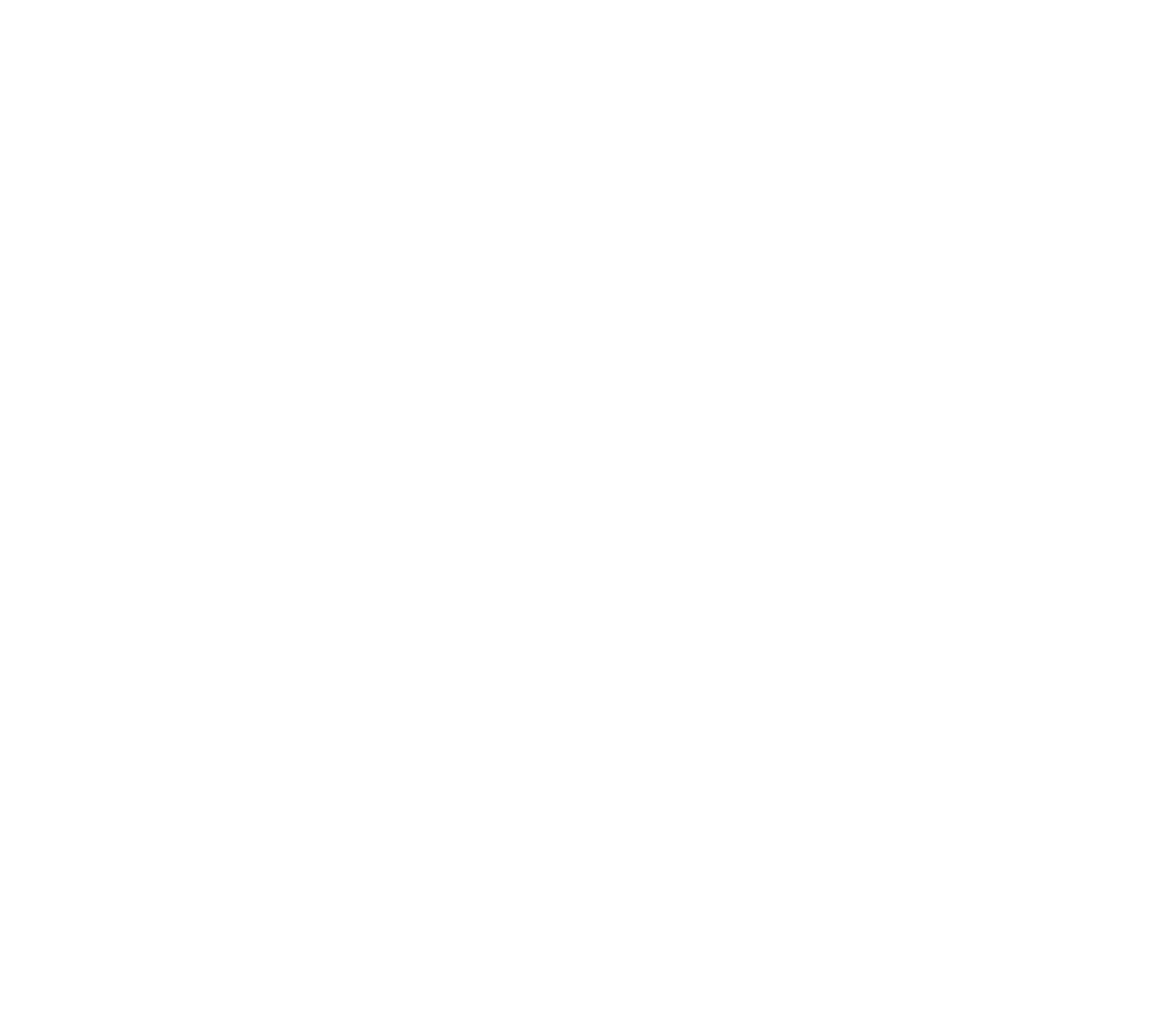 专题五   力
栏目导航
考点清单
图说物理
重难点突破
1
命题点
湖南6年中考真题精选
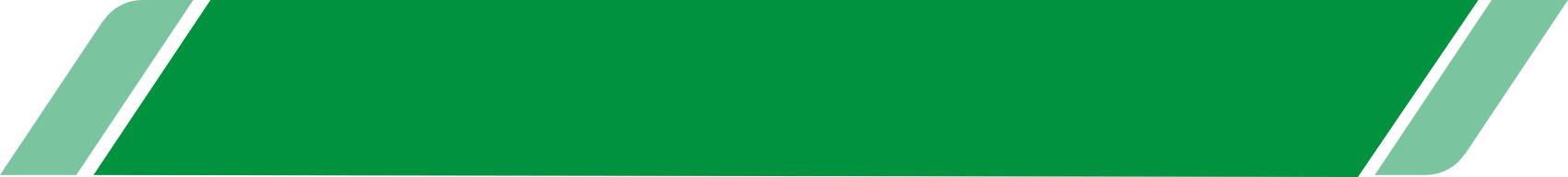 力的作用效果(郴州3考，岳阳5考，益阳2015.2)
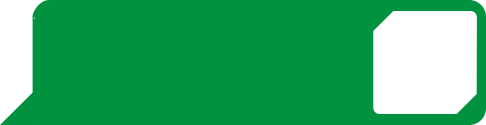 1. (2019岳阳3题3分)下列运动场景中，能明显观察到力使物体发生形变的是(　　)
A. 踢出去的足球在空中划出美丽的弧线
B. 跳水运动员压弯跳板
C. 篮球碰到篮板改变运动方向
D. 百米短跑运动员加速冲过终点
B
2. (2014岳阳5题2分)用一水平推力推矿泉水瓶的下部，水瓶会沿桌面滑动，用同样大小的水平推力推矿泉水瓶的上部，水瓶会翻倒．这说明力的作用效果与(　　)
A. 力的大小有关　　　　　　B. 力的方向有关
C. 力的作用点有关                   D. 受力面积有关
C
3. (2016株洲9题2分)小球向左运动与弹簧接触后，经历了如图甲、乙所示过程，下列说法错误的是(　　)
A. 压缩过程说明力可以改变物体的形状
B. 压缩过程说明力可以改变物体的运动快慢
C. 弹开过程不能说明力可以改变物体的形状
D. 整个过程说明力可以改变物体的运动方向
4. (2019 邵阳22题2分)“北风卷地百草折”中“百草折”表明力可以改变物体的________．(选填“形状”或“运动状态”)
C
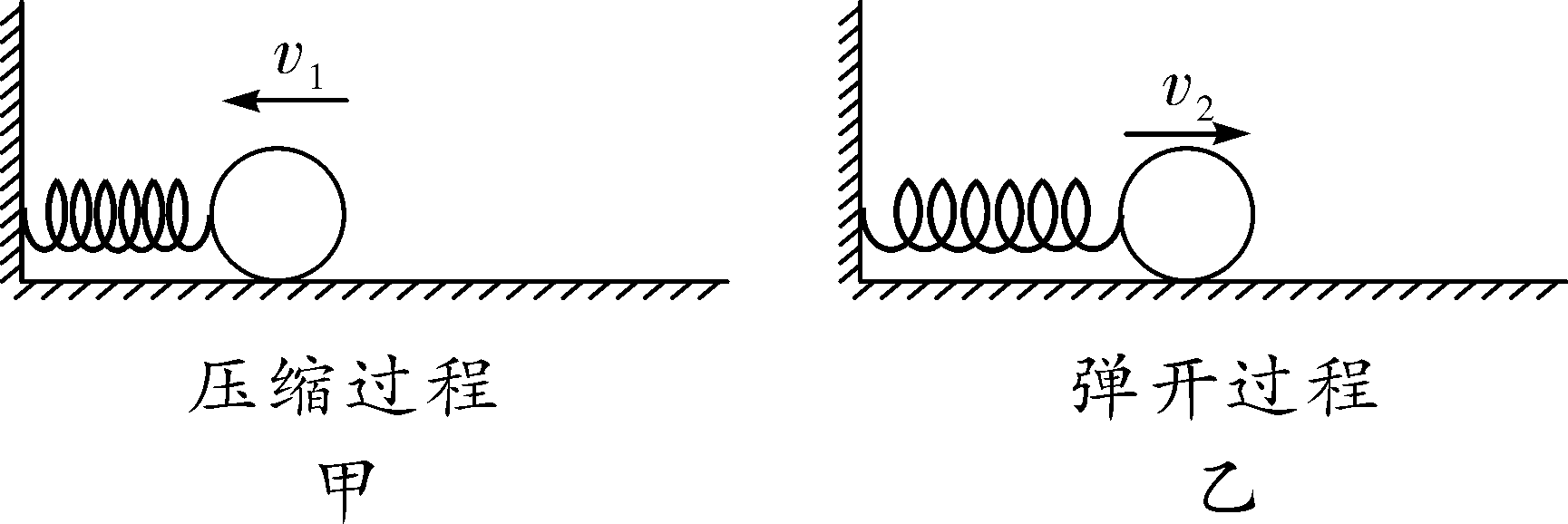 第3题图
形状
2
命题点
重力的理解和应用(郴州2019.2，岳阳2考，益阳2016.13二空)
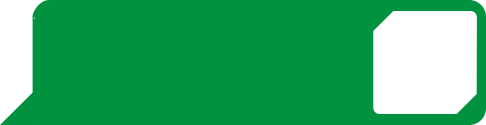 5. (2019郴州2题2分)关于重心，下列说法正确的是(　　)
A. 空心的足球没有重心
B. 物体的重心不一定在物体上
C. 将质地均匀的木球的中心挖去后，木球的重心就消失了
D. 物体受到的力全部都作用在重心上
B
6. (2019湘潭8题2分)如图所示，纸做的“不倒翁”小鸟翅膀上装有两个回形针，将鸟嘴放在指尖上转动而不会掉下来．下列说法正确的是(　　)
A. 装回形针降低了小鸟的重心
B. 装回形针升高了小鸟的重心
C. 小鸟的重心一定在其几何中心上
D. 小鸟不掉下来是因为鸟嘴上有胶水
A
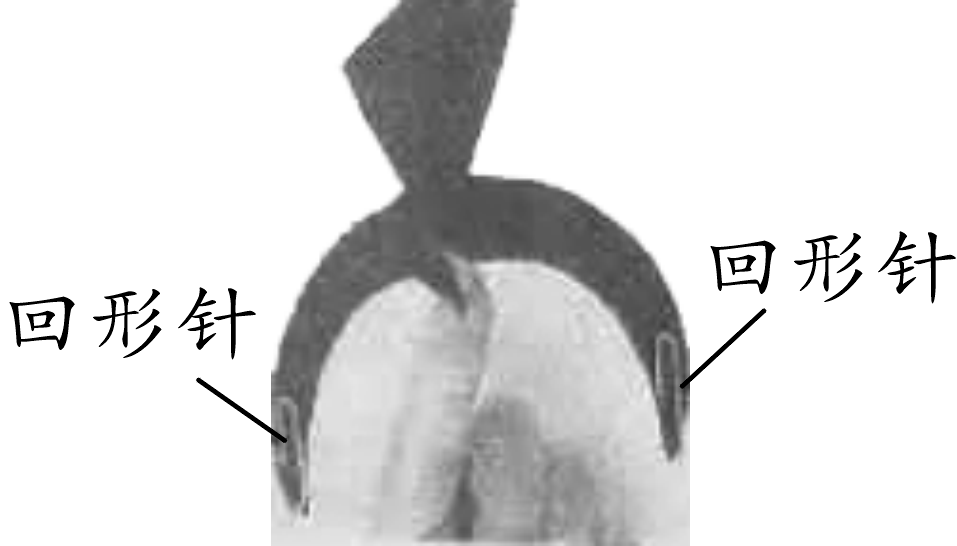 第6题图
3
命题点
作力的示意图[郴州2019.24(1)，岳阳2考，益阳2018.10]
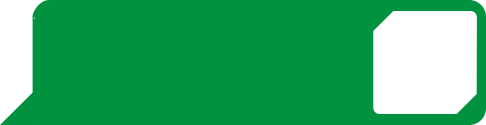 7. (2018益阳10题2分)杂技演员站在楼梯上处于静止状态，人未与墙面接触，只受到重力G和支持力F的作用，如图所示．人所受重力和支持力的示意图正确的是(　　)
B
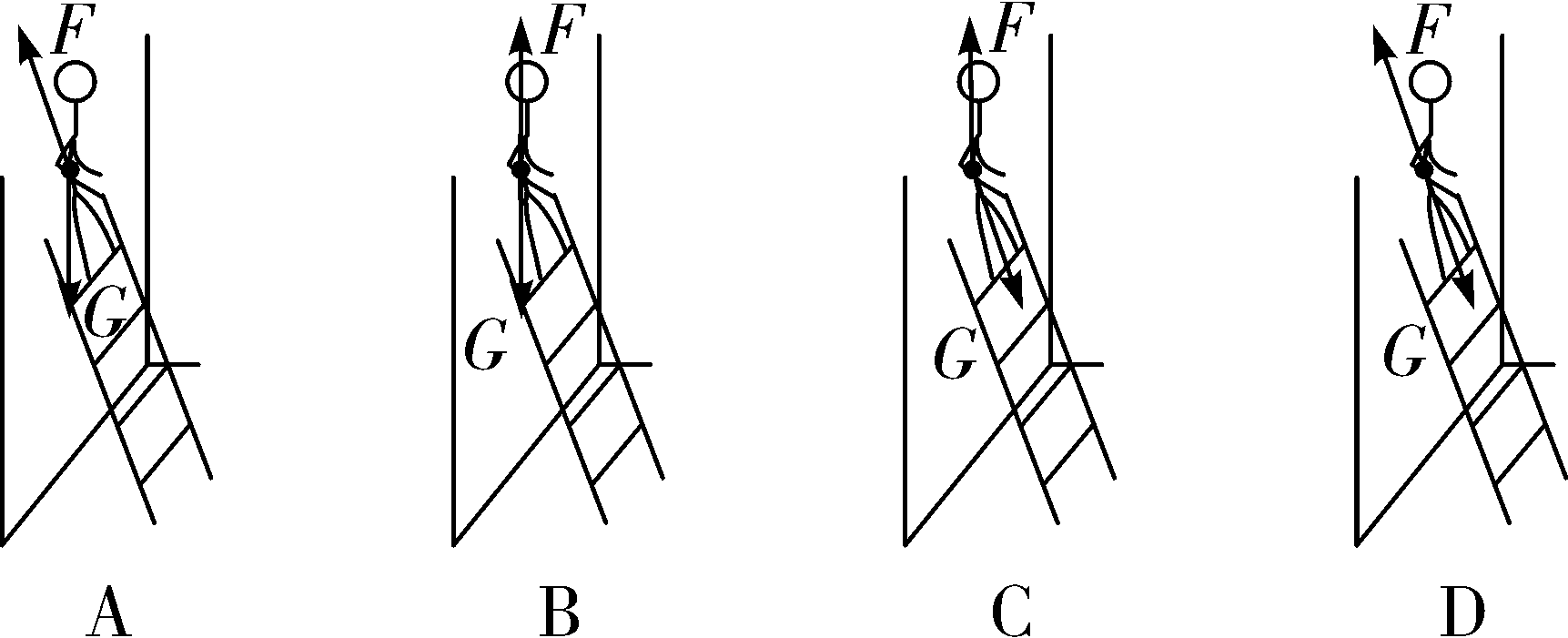 8. [2019常德24(2)题2分]画出下图中小球所受重力的示意图．
9. [2015娄底17(1)题2分]如图所示，用力把一个物体压在竖直的墙壁上使其静止，请画出物体所受摩擦力的示意图．
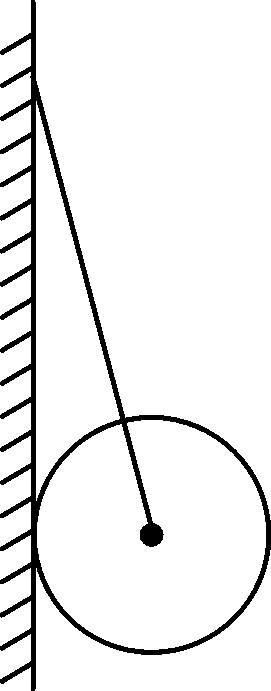 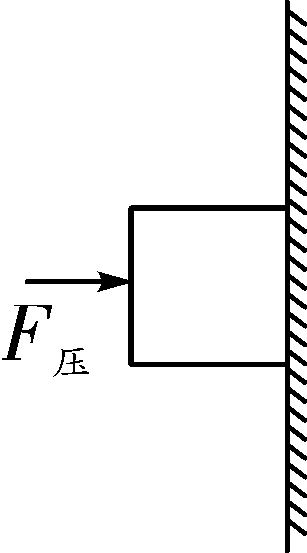 f
G
第8题图
第9题图
4
命题点
受力分析作图(郴州13考，岳阳2014.18)
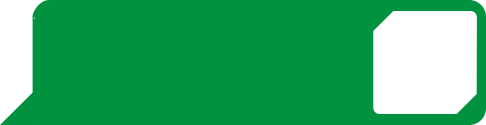 10. [2018郴州24题(1)3分]画出静止在水平地面上足球的受力示意图．
11. (2017郴州24题3分)请画出漂浮在水面上木块的受力示意图．
F
F浮
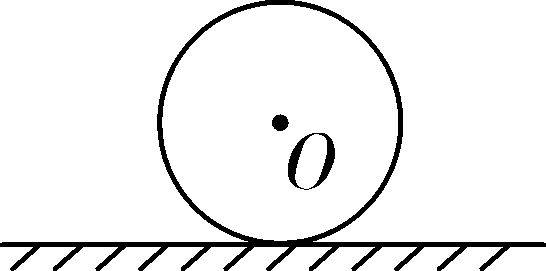 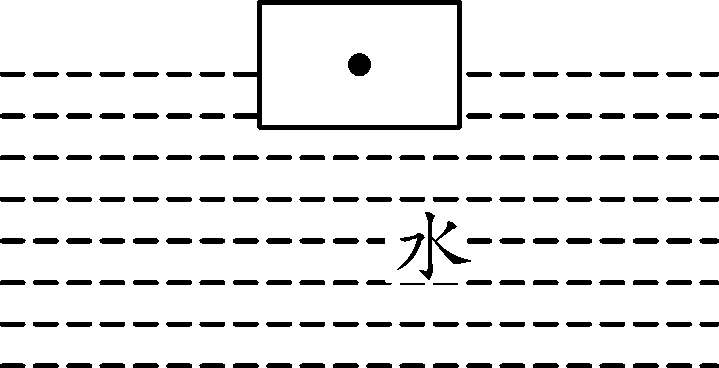 G
G
第10题图
第11题图
定义
符号、单位
定义
滑动摩擦力
方向
摩擦力
作用效果
力
影响因素
三要素
增大、减小摩擦力的方法
示意图
概念
牛顿第
一定律
定义
影响因素
惯性
大小、公式
重力
利用和防范
方向
重心
平衡状态
二力平衡
平衡力与相互作用力
弹性形变
弹力
弹簧测力计
力与运动的关系
力 运动和力
知识精讲
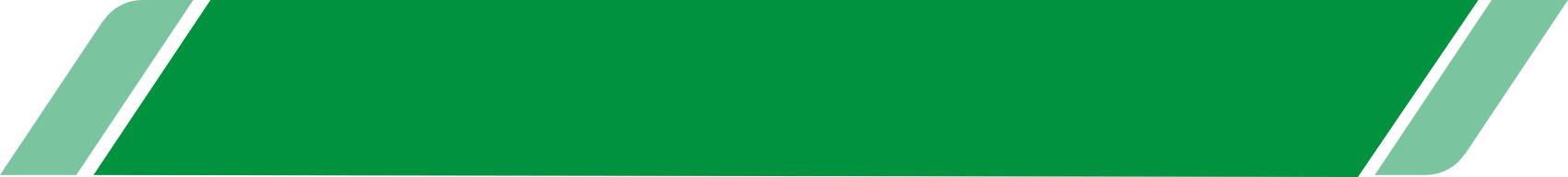 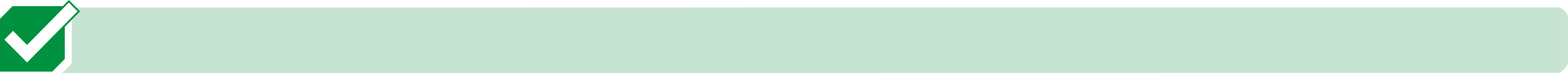 考点清单
一、力
1.定义：力是物体对物体的作用.发生作用的两个物体，一个是_____物体，另一个是_____物体.
2.单位:在物理学中，力用符号____表示，它的单位是牛顿，简称牛，符号是____.
3.常考举例：托起两个鸡蛋所用的力大约是1 N,一个中学生的重力约为500 N.
施力
受力
F
N
返回思维导图
点击至重难点突破
返回思维导图
4.力的作用效果
(1)力能改变物体的_______.如捏橡皮泥、拉弹簧等
(2)力可以改变物体的__________(即速度的大小和方向)
5.力的三要素和力的示意图
(1)三要素：力的________、__________、_________.
(2)示意图：通常用一条带箭头的线段表示力，箭头
表示力的_____，线段的起点或终点表示力的_______，
在同一图中，线段的长度表示力的_____. 
6.性质：物体间力的作用是______的.施力物体同时也是受力物体.
形状
运动状态
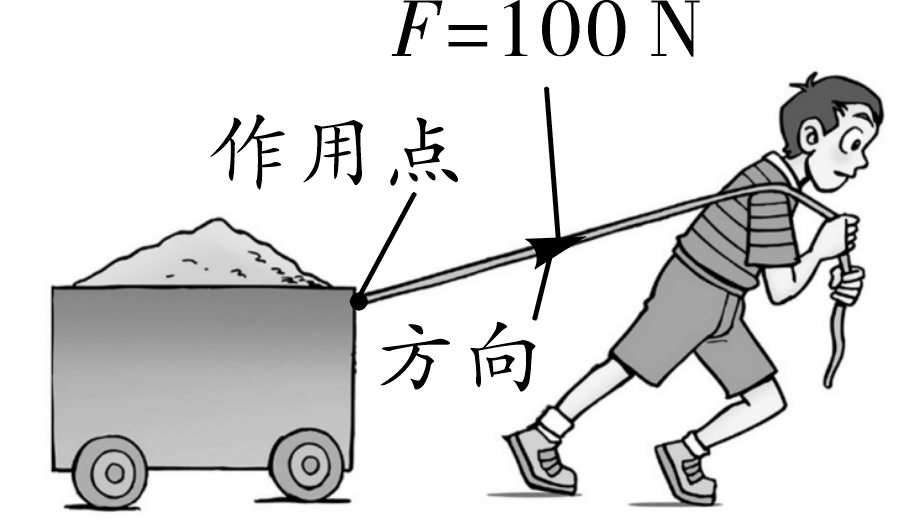 大小
方向
作用点
方向
作用点
大小
相互
二、弹力
1.弹力
(1)弹性：在受力时会发生形变，不受力时，又恢复到原来的形状，物体的这种性质叫做弹性.
(2)塑性：有些物体形变后不能自动地恢复到原来的形状，物体的这种性质叫塑性.如橡皮泥等.
(3)弹力：物体由于发生__________而产生的力叫做弹力，常见的弹力有支持力、压力等.
弹性形变
返回思维导图
实验视频见超值配赠
2. 弹簧测力计
返回思维导图
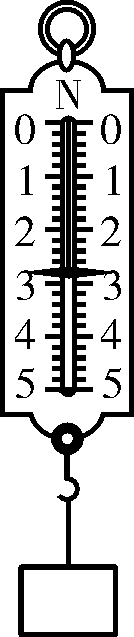 正比
分度值
量程
零刻度线
在一条直线上
量程
2.8
返回思维导图
三、重力
1.定义：由于地球的吸引而使物体受到的力叫做重力，通常用字母___表示.地球附近的所有物体都受到重力的作用.
2.重力的大小
(1)物体所受的重力跟它的质量成________.
(2)公式：G=____，其中G表示重力，单位是牛顿，符号是___；m表示质量，单位是千克，符号是kg；g表示重力与质量的比值，单位是牛每千克，符号是______，g=_____N/kg.在粗略计算时g可以取10 N/kg.
G
正比
mg
N
N/kg
9.8
返回思维导图
3.重力的方向及应用
(1)方向：_________.
(2)应用：利用铅垂线确定竖直方向等.
4.重心
(1)定义：重力的等效作用点叫做物体的重心.
(2)位置：形状规则、质量分布均匀的物体，重心在它的_________上.重心越低，物体稳定性越好.
竖直向下
几何中心
返回思维导图
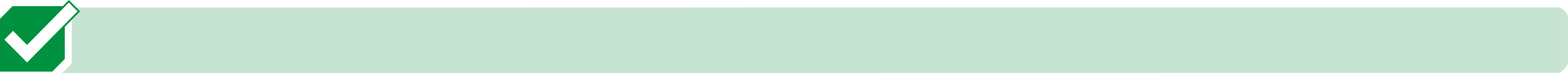 图说物理
命题点　力的作用效果
1. 如图所示，建筑工人将绳的一端固定在砖上，绳的另一端系上重锤，是利用重力的方向总是__________的原理来检查墙壁是否竖直．
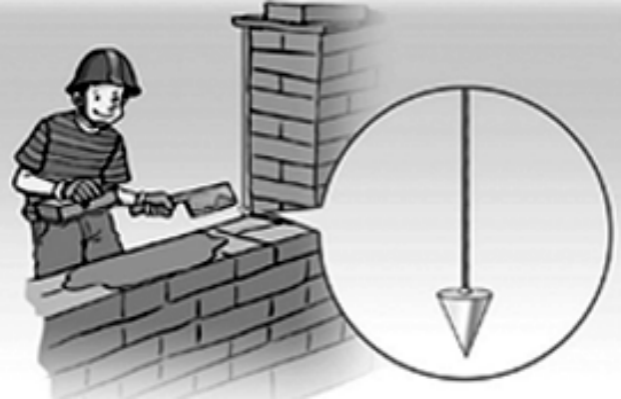 竖直向下
(RJ八下P11图7.3－4)
2. 小明利用如图所示的装置先后进行了两次探究，首先拿
掉条形磁体使小铁球从斜面上滚下，小铁球沿水平桌面做
直线运动；然后在小铁球运动轨迹附近放置一个条形磁体
重新实验，观察到小铁球的运动方向偏向条形磁体.
命题点1　惯性的理解、摩擦力方向的判断
(1)第一次实验时小铁球从斜面滚下后由于________会在水平桌面上继续向前滚动，在此过程中小铁球受到的摩擦力方向向________(选填“前”或“后”)，随着速度的减小其惯性________(选填“增大”“减小”或“不变”)
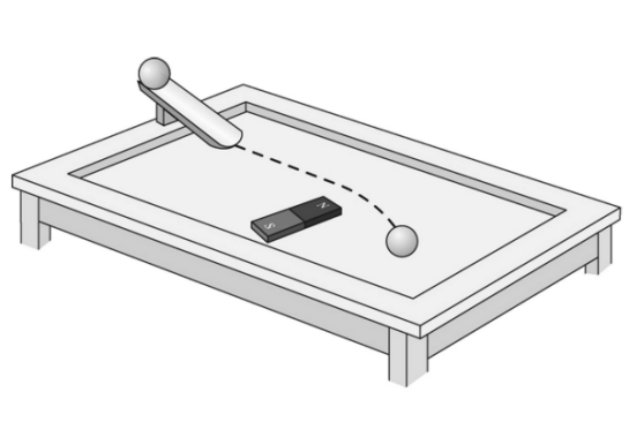 (RJ八下P3图7.1－2乙)
惯性
后
不变
命题点2　力的作用效果
(2)第二次实验时小铁球在水平面沿曲线运动，是由于受到________(选填“重力”或“磁场力”)的作用，这一现象说明力可以改变物体的____________.
命题点3　平衡力的判断
(3)小铁球从斜面滚下的过程中，受到的支持力和重力________一对平衡力，第二次小铁球沿水平桌面做曲线运动时，受到的重力和支持力____一对平衡力．
(均选填“是”或“不是”)
命题点4　推理类
(4)小明将小铁球换成质量相同的小铜球重复第二次实验，观察到的现象是_____
___________________，请你解释出现这一现象的原因_____________________.
磁场力
运动状态
不是
是
铜球在桌面上做直线运动
铜球不能被磁体吸引
3. 如图所示，将椭圆形厚玻璃瓶装满水，将细玻璃管通过带孔的橡皮塞插入瓶中，沿着不同的方向用力捏厚玻璃瓶，观察细管中水面的变化.
命题点1　力的作用效果
(1)用力捏玻璃瓶时，细玻璃管内的水面上升，是由于
__________(选填“玻璃瓶”或“细玻璃管”)发生形变导致
的．此现象说明力可以改变物体的________ .
命题点2　物理研究方法
(2)用力捏玻璃瓶时，是通过观察__________________反映玻璃瓶发生形变的，为了使实验现象更明显，在其他条件不变时，应选用更_______(选填“粗”或“细”)的玻璃管.
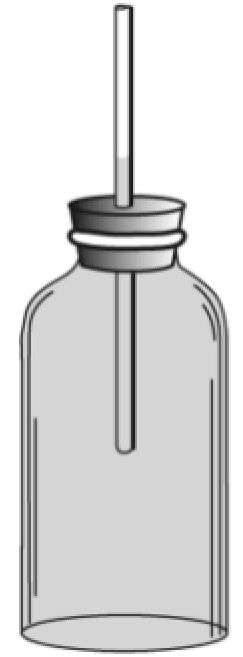 玻璃瓶
形状
(RJ八下P8图 7.2－6)
细玻璃管水柱变化
细
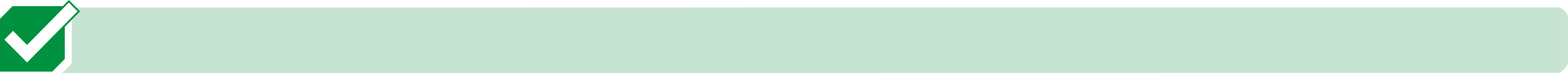 重难点突破
一、画指定力的示意图
例1　(2019上海)在图中，正方体受到的重力G为10牛，用力的图示法画出重力G.





例2　(2019 黄石)用力踢出的足球，在草地上运动，如图所示，请画出运动足球受到的弹力和摩擦力的示意图．
F
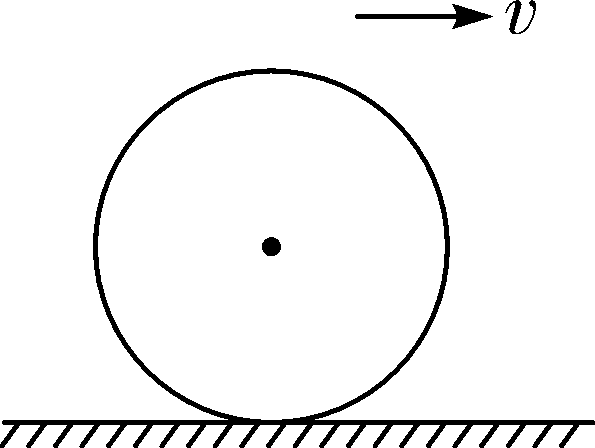 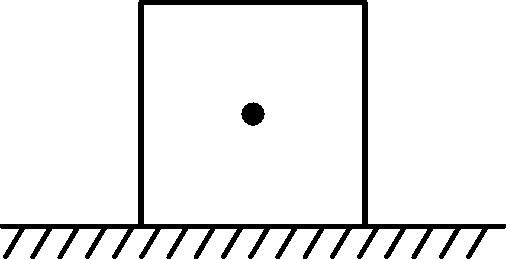 f
点击至考点清单
G=10N
例1题图
例2题图
二、受力分析作图
例3　 (2019 河南)如图所示，当铁球摆到最高点A时，请画出它此时的受力示意图.
例4　(2019青岛)如图，物体A、B在力F作用下，以相同的速度在水平面上向右做匀速直线运动．请画出物体B在水平方向上的受力示意图．
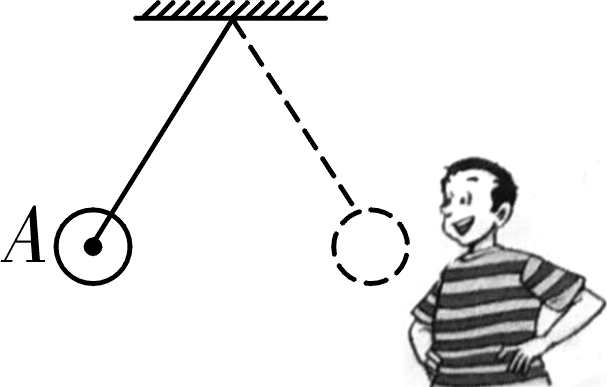 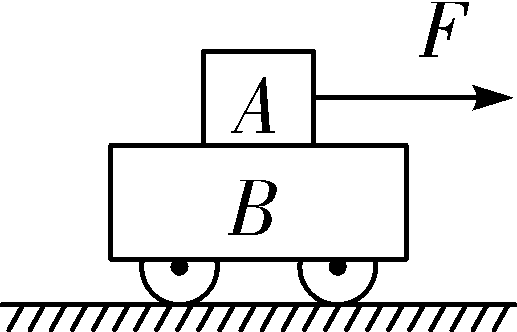 F
f2
f1
G
例3题图
例4题图